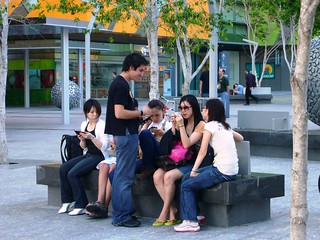 We are Better Together:Interdisciplinary Health and Wellness Case Studies
Brian Swann, DDS
Jason Young, RN
Valerie Cherry, PhD
Diane Tennies, PhD, LADC
Learning Objectives
[Speaker Notes: Brian]
Maria
19-year-old female student
Entered Job Corps 2 months ago
Hometown is about an hour from the center
Studying Welding
[Speaker Notes: John/Jason]
Health History Form
[Speaker Notes: John/Jason
What do you do with these answers?
What procedures do you have in place to ensure TEAP specialist and CMHC review Health History?]
Health History Form
[Speaker Notes: John/Jason
What do you do with these answers?
What procedures do you have in place to ensure TEAP specialist and CMHC review Health History?]
Annotation
[Speaker Notes: John/Jason
What would improve this annotation?]
SIF (CRAFFT)
[Speaker Notes: Discuss that this piece of info doesn’t trigger an assessment
diane]
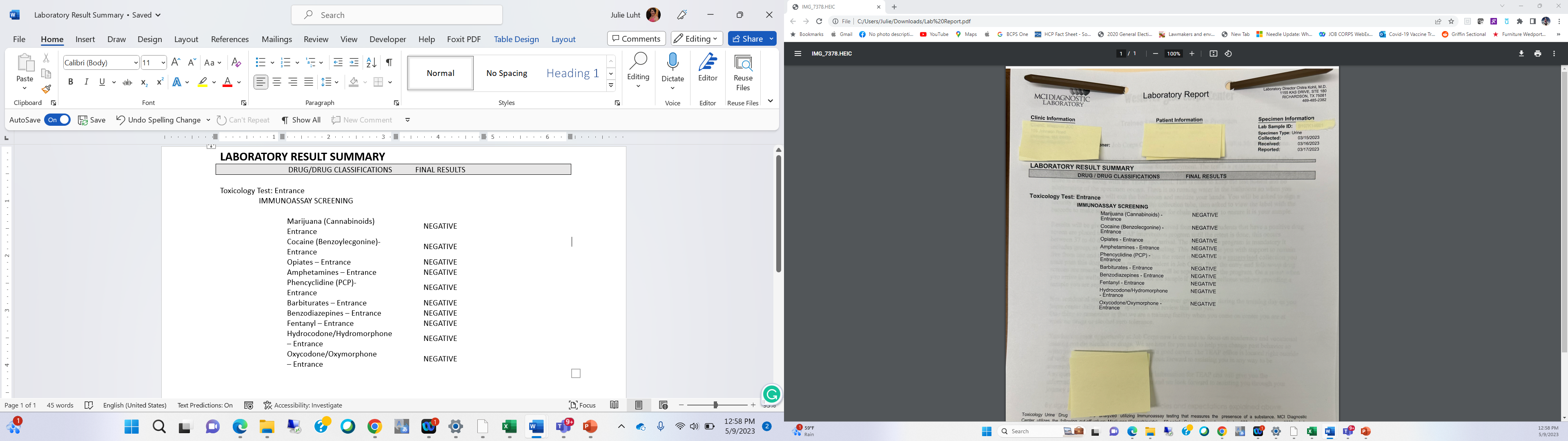 [Speaker Notes: diane]
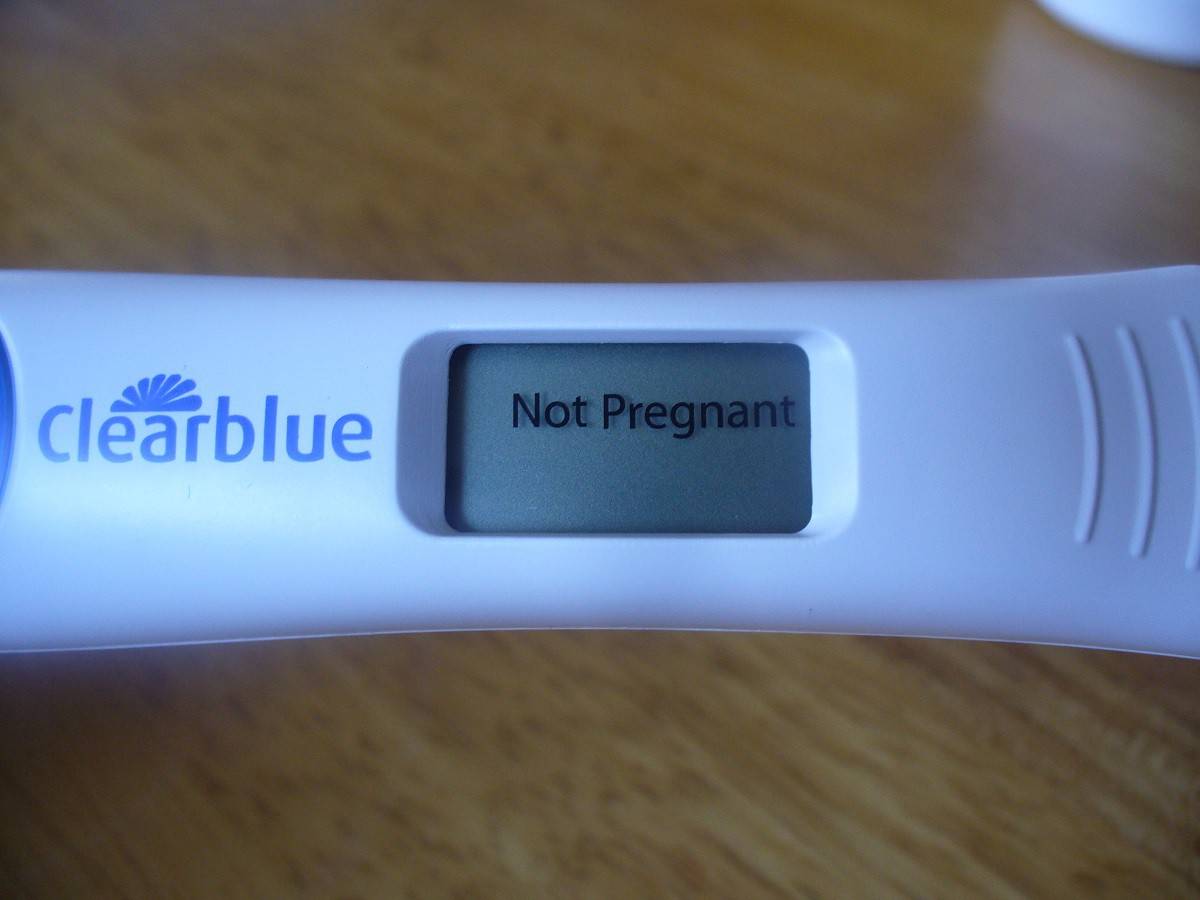 [Speaker Notes: John/Jason]
Physical Exam
[Speaker Notes: John/Jason 
Said on HH that she wants birth control. Great opportunity to discuss further.]
Elective Oral Exam – 2 months after entry
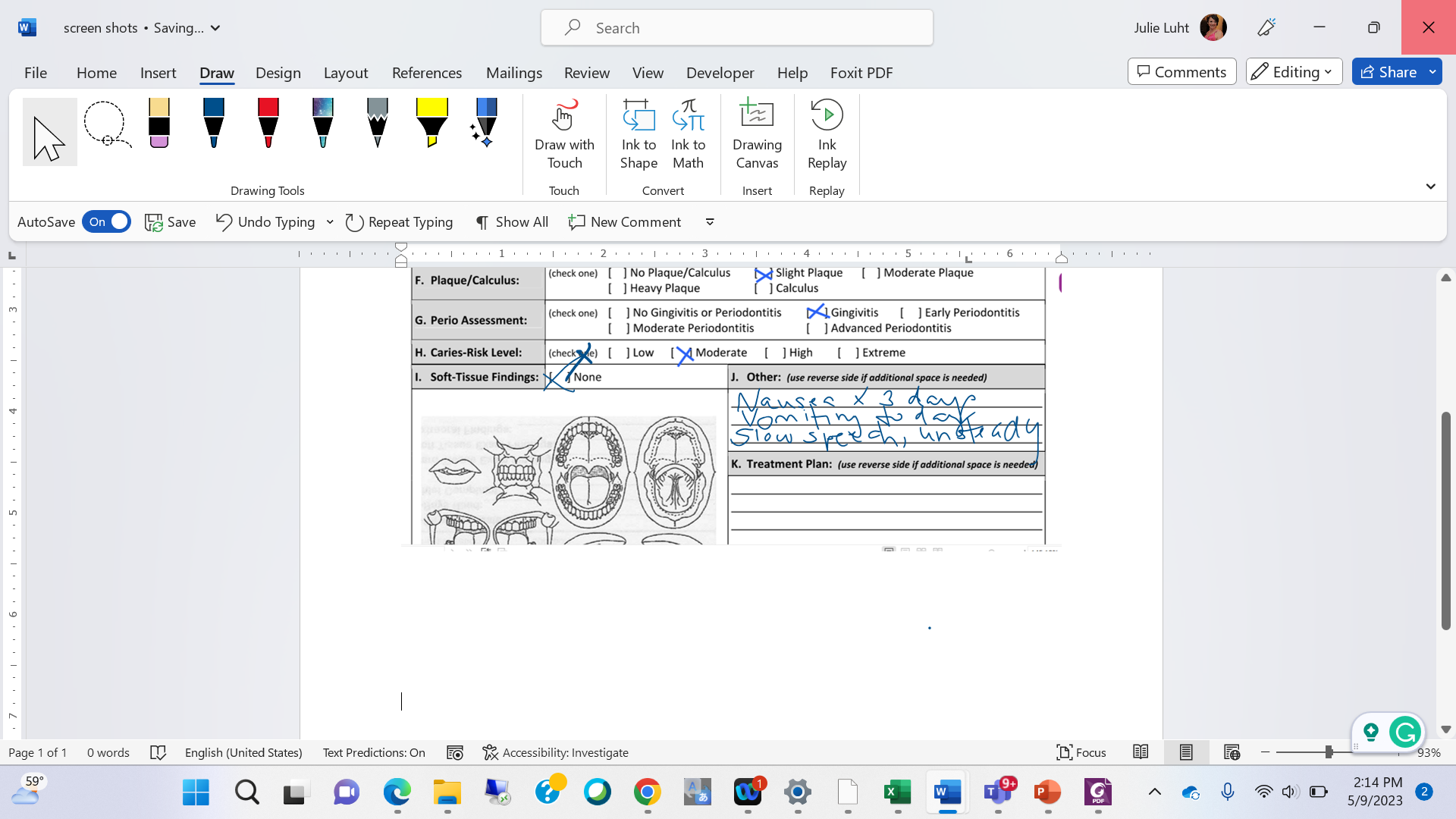 [Speaker Notes: Brian
Counseling on the effect of vomiting, don’t do xrays

swelling above a tooth]
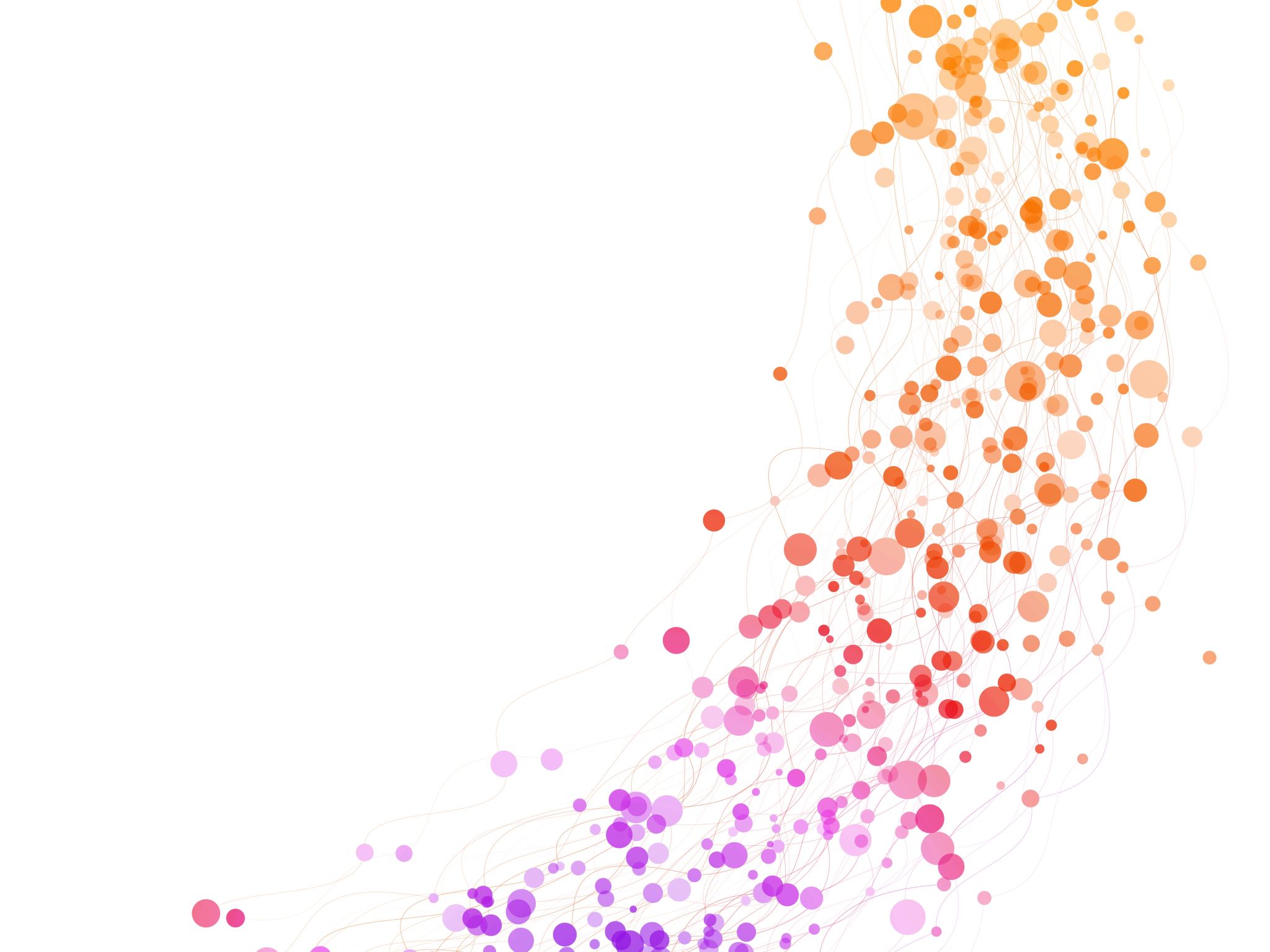 What should the dentist do?
Answer in chatbox!
[Speaker Notes: Brian--chatbox]
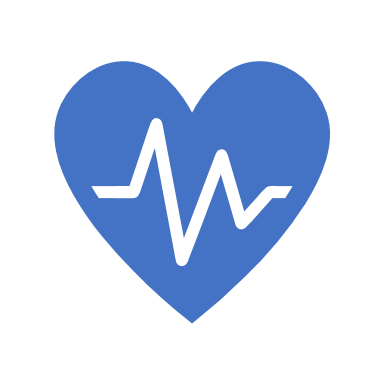 Vital signs
BP: 110/60
Pulse: 66
Respiratory rate:14 breaths/minute 
Temperature: 98.6°F
O2 Sat: 97%
BMI: 23
Maria says she only vomited today but has been nauseous for three days.
She does not know why she is vomiting.
SF-600 Nurse Note
[Speaker Notes: John/Jason]
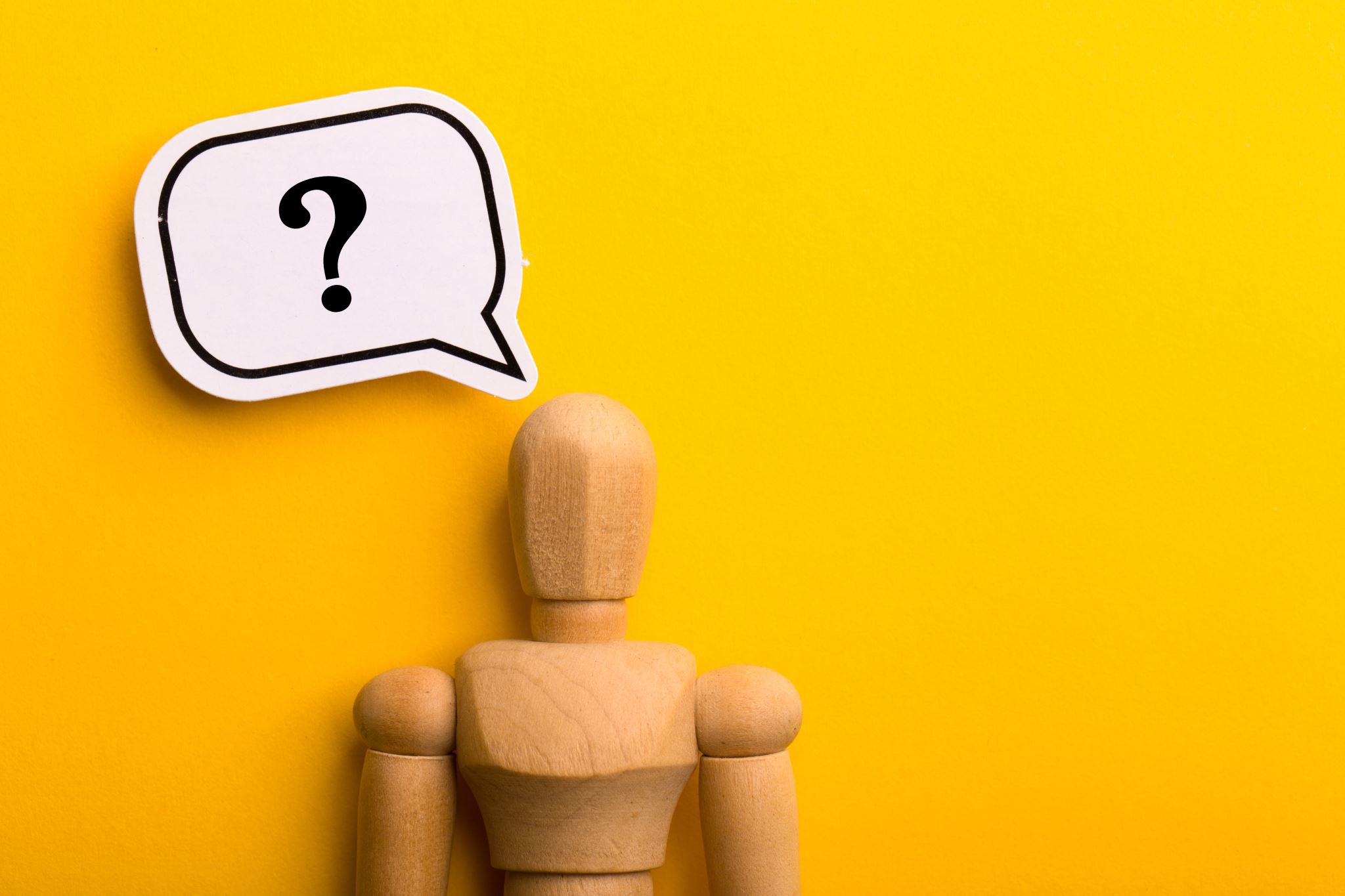 What do you do next?
Use the chatbox!
[Speaker Notes: John/Jason]
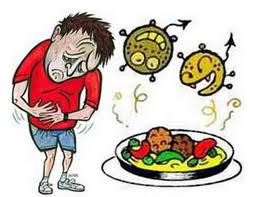 A
C
What do you think is going on?
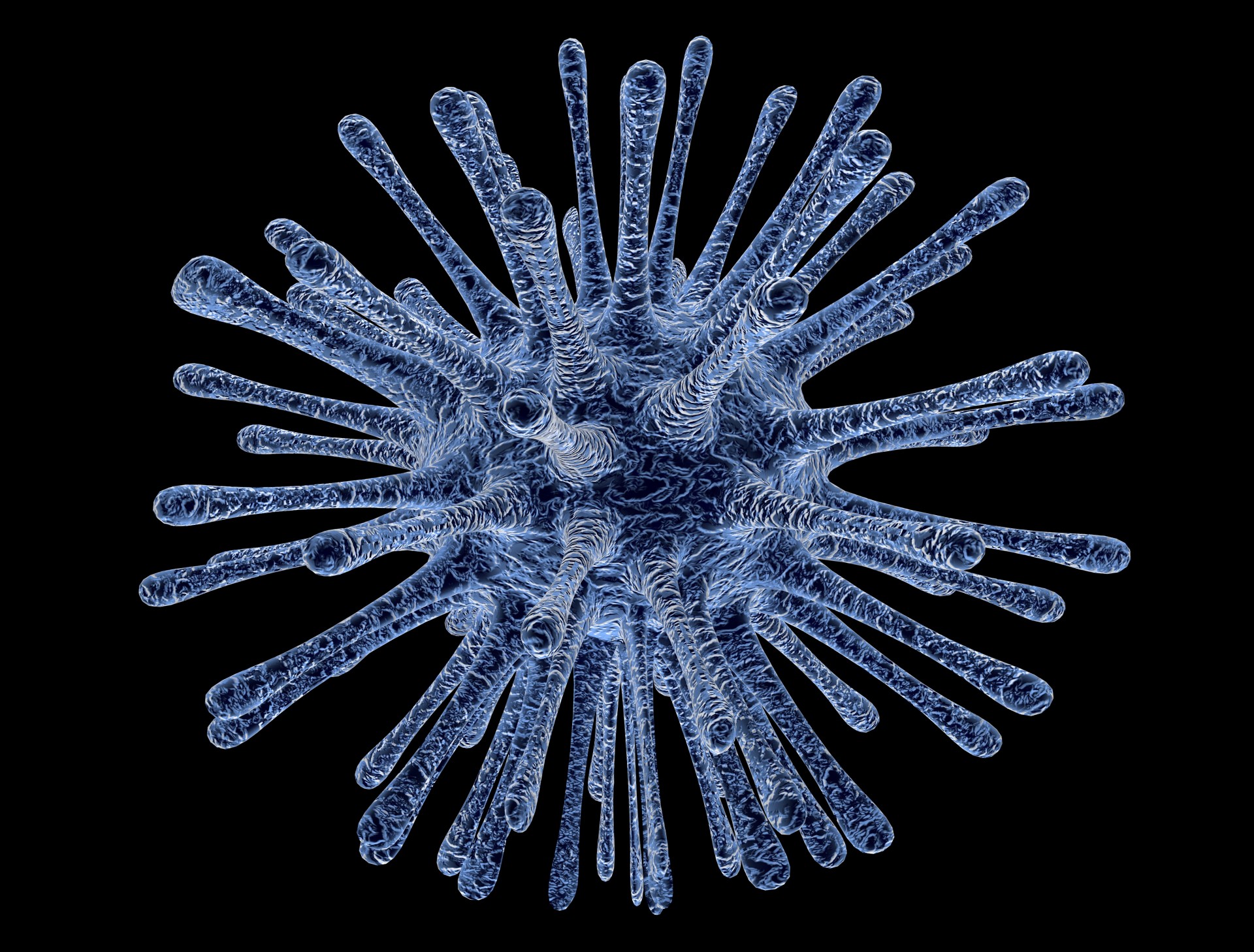 B
D
E. More than one thing
This Photo by Unknown Author is licensed under CC BY-NC
[Speaker Notes: Valerie/Diane
Vote 
E more than one thing]
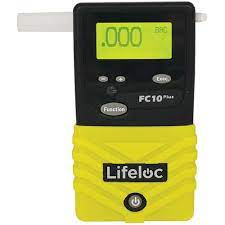 The answer is…
[Speaker Notes: Valerie/Diane]
Case Conference
Who should be involved? 
What are the next steps for helping Maria?
[Speaker Notes: Valerie/Diane
Oral health might be forgotten]
Oral Health Considerations
Effect of vomiting on the teeth
Don’t brush the acid from vomit into the teeth
Gingivitis and Pregnancy
Low birthweight/preterm delivery
Pregnancy tumor
[Speaker Notes: Brian]
Pregnancy Gingivitis
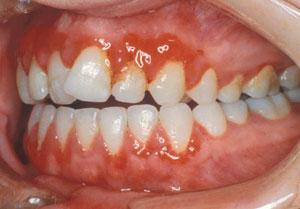 Pregnancy Oral Tumor
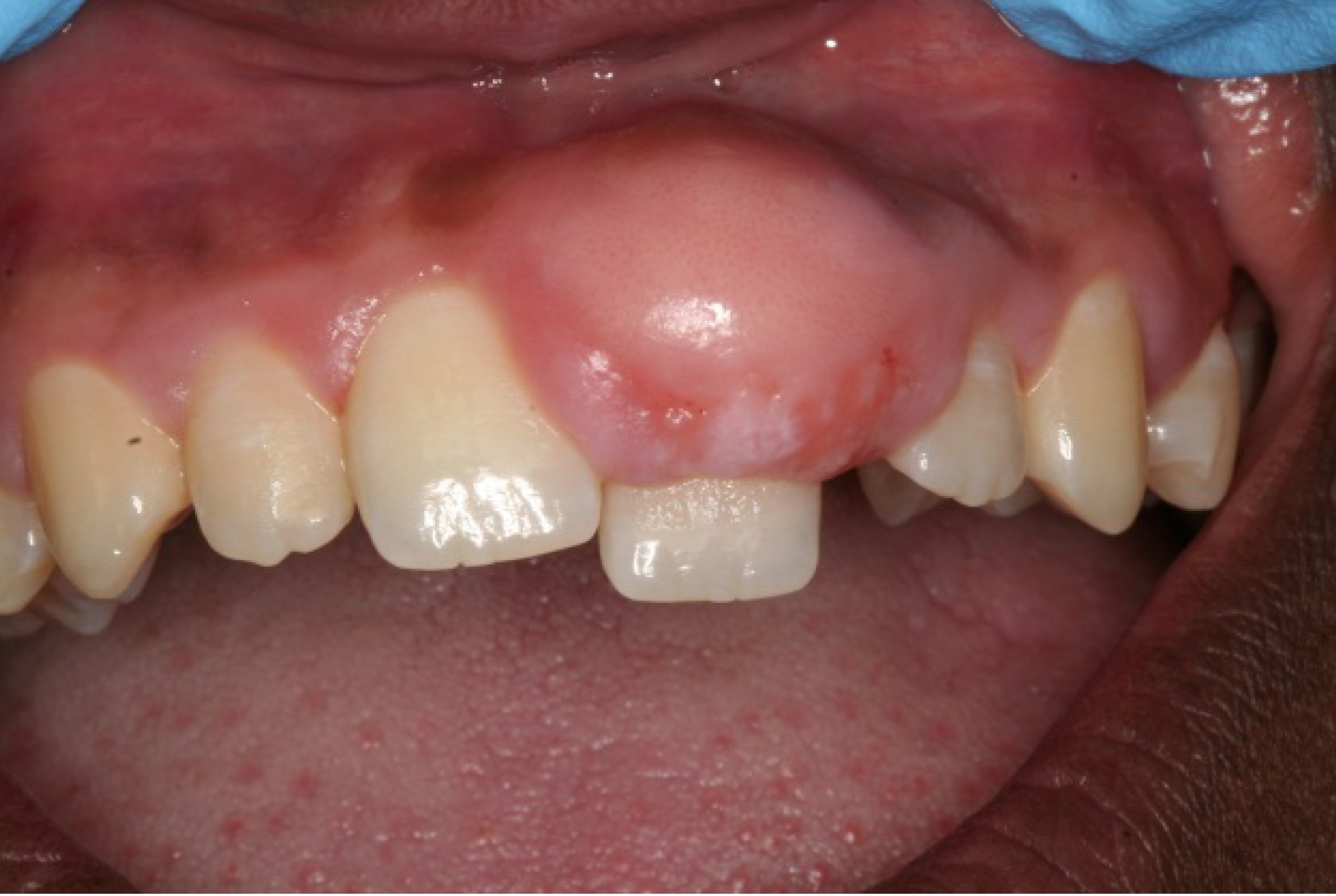 Prevalence - 5%
Looks like pyogenic granuloma
Caused by an increase in progesterone
Location - gingiva, tongue, palate, buccal mucosa
Most commonly seen after the first trimester, grow rapidly and disappear after delivery
Lesions removed during pregnancy are likely to recur
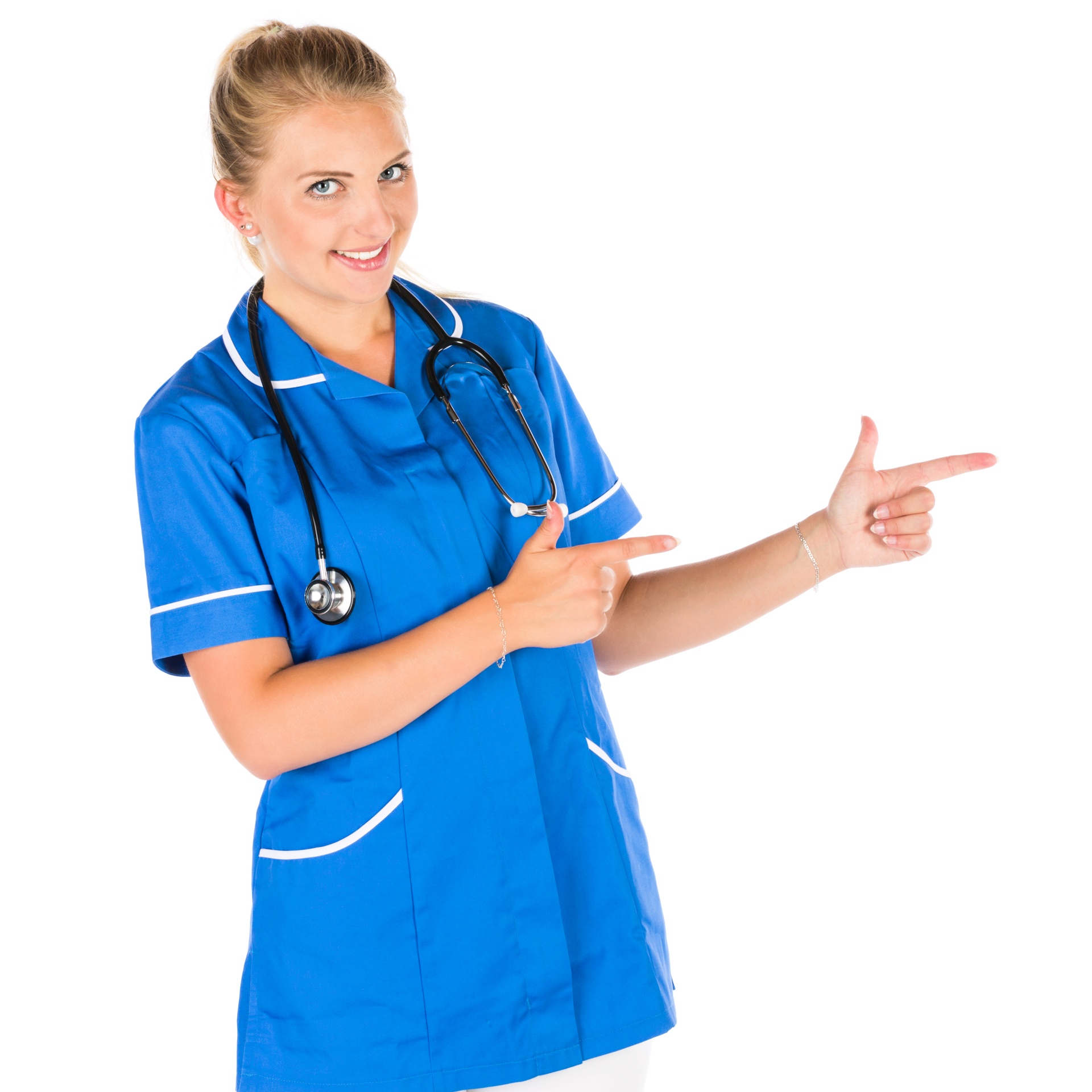 Other Action Items
Pregnancy options counseling
Begin prenatal vitamins
Arrange prenatal care
Education – fetal alcohol syndrome
TEAP/Alcohol counseling
[Speaker Notes: John/Jason]
Teagan
A 21-year-old 
Multiracial 
Trans male
Studying Culinary Arts
[Speaker Notes: Valerie]
Health History
[Speaker Notes: John/Jason
Hormone treatment]
Health History
[Speaker Notes: Valerie/diane]
Annotation
[Speaker Notes: Valerie/Diane
What would make this annotation better?]
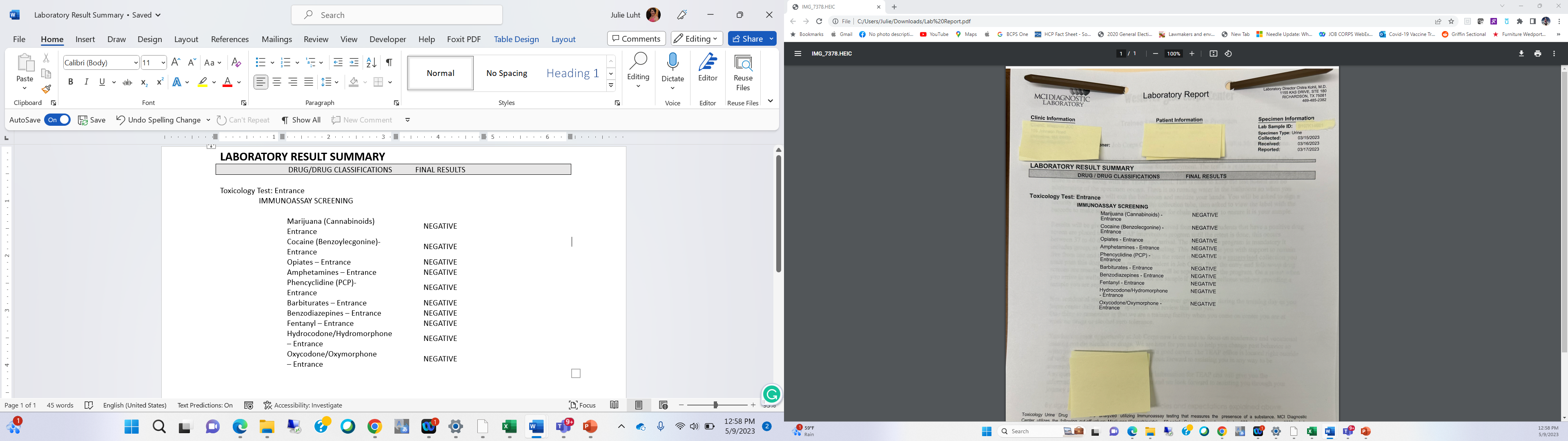 [Speaker Notes: Diane]
SIF (Emotional Wellness)
[Speaker Notes: Valerie/Diane]
SIF (Emotional Wellness)
[Speaker Notes: Valerie/Diane]
SIF (CRAFFT)
[Speaker Notes: Diane]
SF-600 Nurse Note
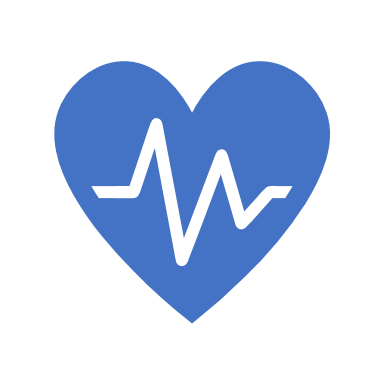 Complains of jaw pain x 2 weeks
Progressively worse
Wants OTC medication, but does not want to see the dentist or MD and says “I don’t trust health providers”
[Speaker Notes: John/Jason]
Case Conference
Who should be involved? 
What are the next steps for helping Teagan?
[Speaker Notes: Valerie/Diane]
What can you do to encourage him to see health care providers?
Use the chatbox!
[Speaker Notes: Valerie/diane]
Gender Affirming Care
[Speaker Notes: diane]
Trauma Informed Care/Resilience Informed Care
[Speaker Notes: diane]
Trauma-Informed Strategies for Dental Care
[Speaker Notes: Brian
Recognizing the signs of a trauma victim and avoiding triggers will not only improve their oral health, but also may contribute to their overall recovery.]
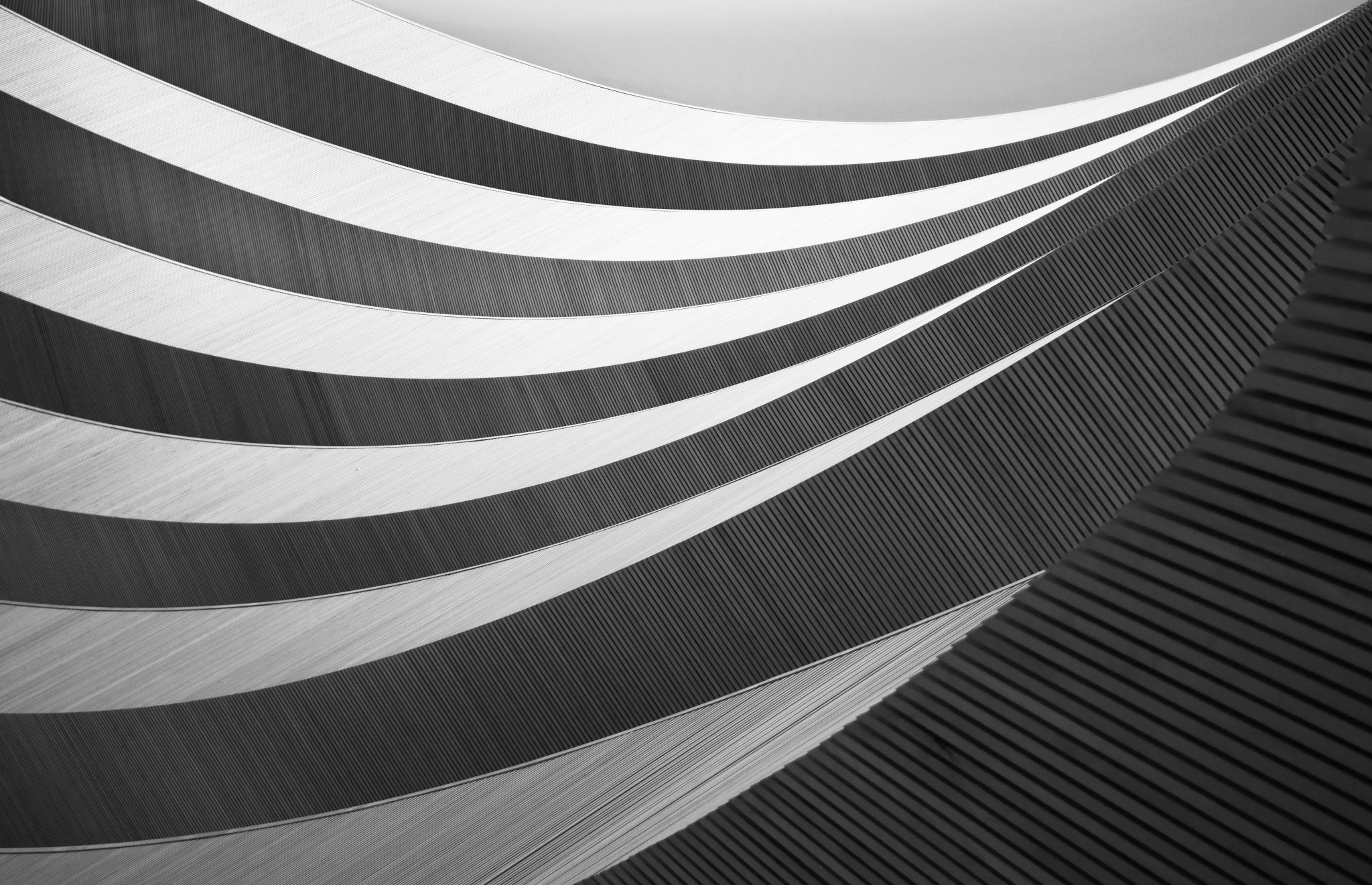 Elective Oral Exam
[Speaker Notes: Brian]
Transgender Medical Care
Job Corps will continue prescription hormonal treatment initiated by a specialist in transition
Job Corps will seek a referral for a student who wishes to initiate transition while enrolled
The student will be followed by the specialist in collaboration with the center physician/NP/PA
[Speaker Notes: John/Jason]
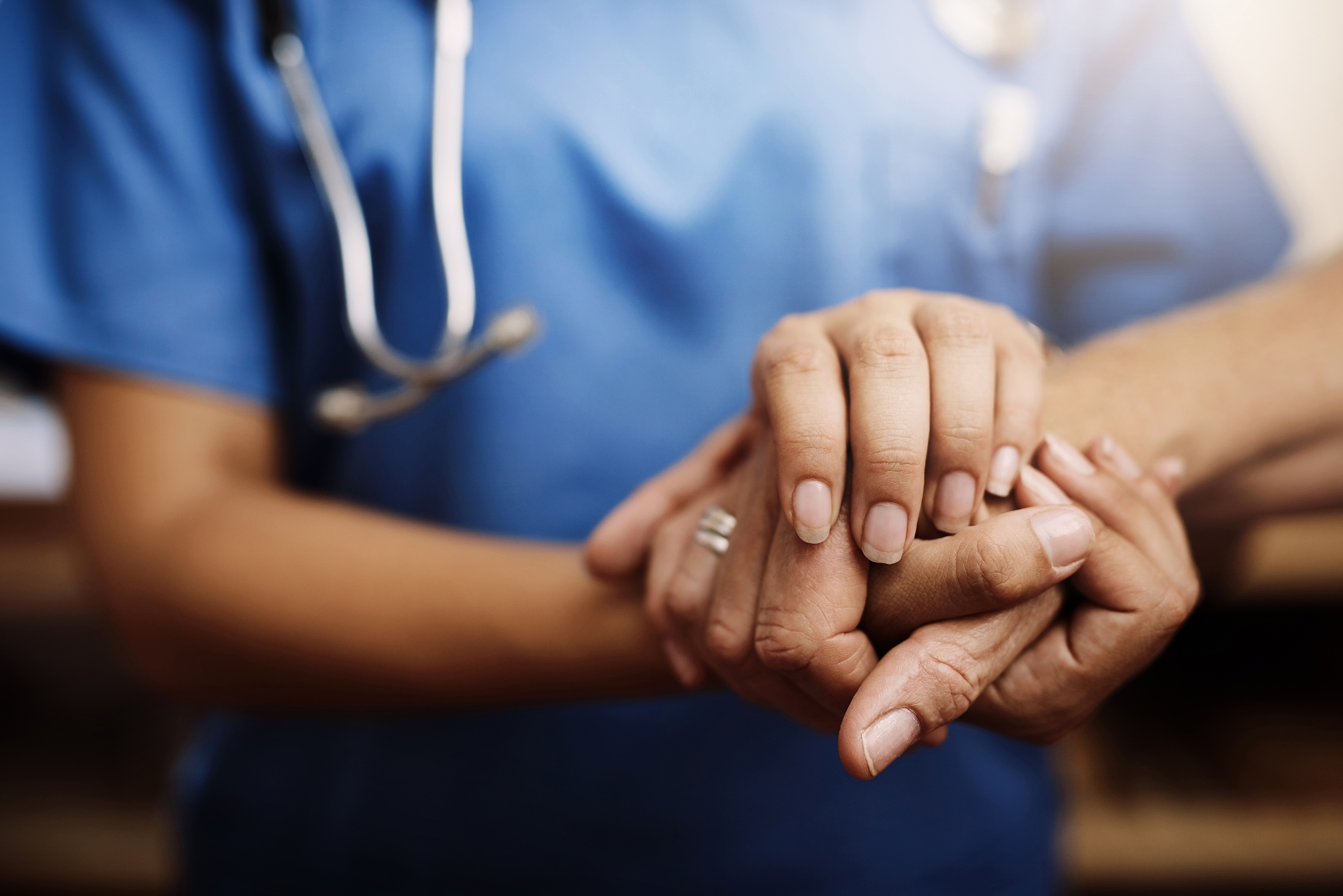 Tips to Improve Teamwork
Scheduling multiple providers at the same time
SF-600 for all notes
Monthly department meeting (can be virtual)
[Speaker Notes: Jason]
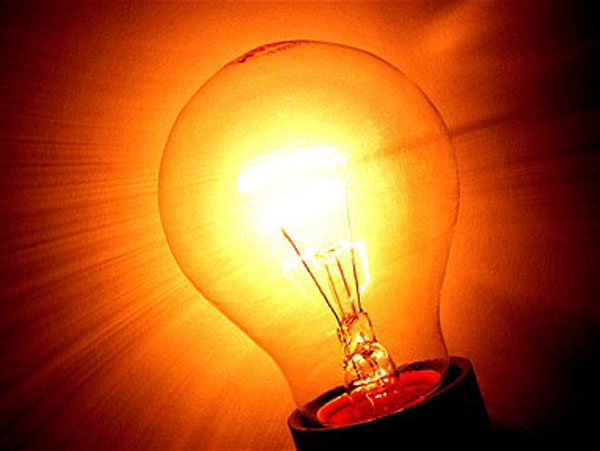 What unexpected issues has another discipline brought to light?
Use the chatbox!
This Photo by Unknown Author is licensed under CC BY-NC-ND
Questions?